Seamless Nowcasting System Development at the Finnish Meteorological Institute (ULJAS)
J. Nuottokari, E. Gregow, H. Hohti, J. Kotro, I. Karjalainen, J. Ylhäisi, L. Hieta, M. Partio & J. Karjalainen
Jaakko Nuottokari and Jarkko Hirvonen
12.2.2019
Outline
Background for FMI Nowcasting System development
Design of the project and components
Work Packages 
Results
Conclusions
1. Motivation
Over the years, FMI has developed individual nowcasting solutions serving specific needs, but we have been lacking a comprehensive nowcasting system
The 0-6h nowcasts are largely produced manually 
The current way of working does not meet all of our customers’ needs and is not updated quickly enough for automatic production processes
Data is in siloes and not in a uniform database
3
2. Project Design
Vision	FMI nowcasting system represents international 		state-of-the-art and generates added value to 			our customers. Societal impact is achieved by 		applying open data policies.  

Goal		Seamless and automatic forecast production 		process in the 0-6h timeframe by the end of 		2019 in the Nordic domain*
		*extended Scandinavia+Finland
4
2. Objectives
Combine various observation and analysis data sources into an accurate current state of the atmosphere
Implement a rapidly updating limited area nowcasting NWP model over the Nordic domain
Implement radar and satellite based nowcasting products into operational production
Blend observations, nowcasting products and NWP data into a seamless forecast
Implement continuous quality control and assurance of the nowcasting information
Develop and implement necessary changes to the production system
5
WP1 Implement weather radar based observation and nowcasting for precipitation fields
Precipitation motion field analysis 
Implementation of the FMI Probabilistic Precipitation Nowcasting (PPN) method
Blending of the precipitation field with the nowcast NWP fields
Development of the operational production environment
Verification
6
[Speaker Notes: Snow nowcasting also called snowcasting. Very relevant in the Nordic in winter time.]
Working hypothesis:
Up to 1-2 hours, weather radar based direct motion extrapolation issuperior to model based forecasts
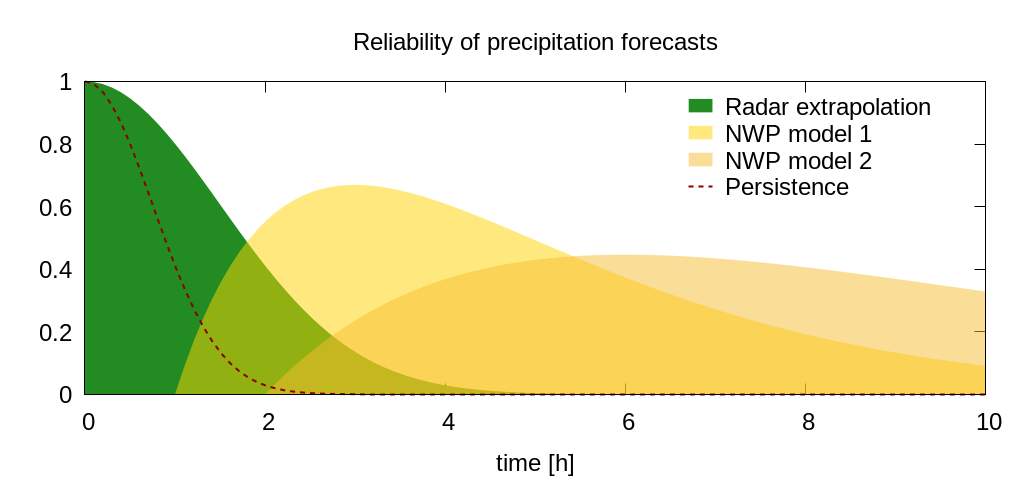 Nowcast model
Numerical model
Total reliability
A       |       B/C     |        D/E
D/E      |     B/ C       |        A
7
12.2.2019
[Speaker Notes: Seamless integration of different data sources is needed. In order to obtain the best possible reliability for example for a precipitation forecast.]
WP2 Hazardous weather object nowcast
Convective weather objects identification implementation
Implement trajectory and probability calculation for objects
Validate compliance with radar-based methods
Extrapolation of information from additional data sources (lightning, satellite, emergency calls, crowdsourcing, etc.) 
Verification and operational production
Visualisation of objects in customer products
8
WP3 Enhanced mesoscale analysis system
Extending analysis area to match nowcast NWP domain
Using HARMONIE control run as baseline for LAPS analysis
LAPS version update
LAPS resolution increase to 2.5km and new projection
Implement 3D LAPS analysis
Intercomparison between MET.no and LAPS analysis methods
9
[Speaker Notes: Quickly, not very interesting to snowcasting.]
WP4 Implement satellite-based nowcast methods
Reliability analysis for meteorological variables generated from satellite sources
Development of file conversions
Operational satellite nowcast production
Verification
10
WP5 Development and implementation of the MetCoOp HARMONIE-Nowcast (MNWC) model
MetCoOp HARMONIE-Nowcast model development
Implement MNWC cloud correction and analysis method
Improvements in the MNWC data assimilation methods
Verification of model output
11
WP6 Observation and model data blend and quality assurance
Development of blending algorithms and operational implementation
Seamless blend of different temporal forecasts from 0h to 3d
Quality assurance of interdependencies between meteorological variables
Verification
12
WP7 Production system development
Operational implementation of data fusion in the real-time database
GRIB support to FMI SmartMet Server
Modification of models to use blended data
Modification of production to generate products from blended data
Implementation of nowcast data to forecaster workstations
Quality control and assurance
13
[Speaker Notes: Show only very briefly! I am not a very technical person so it is hard to explain this slide for you. But the main idea is that we are aiming that all the data will be in machine readable format i.e. digital data. For other autonomous systems to start reading it and process it as best seen.]
WP8 Collection and quality control of crowdsourced weather data
Collection of observations from NetAtmo stations
Implement quality control based on MET.no TITAN software
Development of quality control algorithms for FMI data sources
14
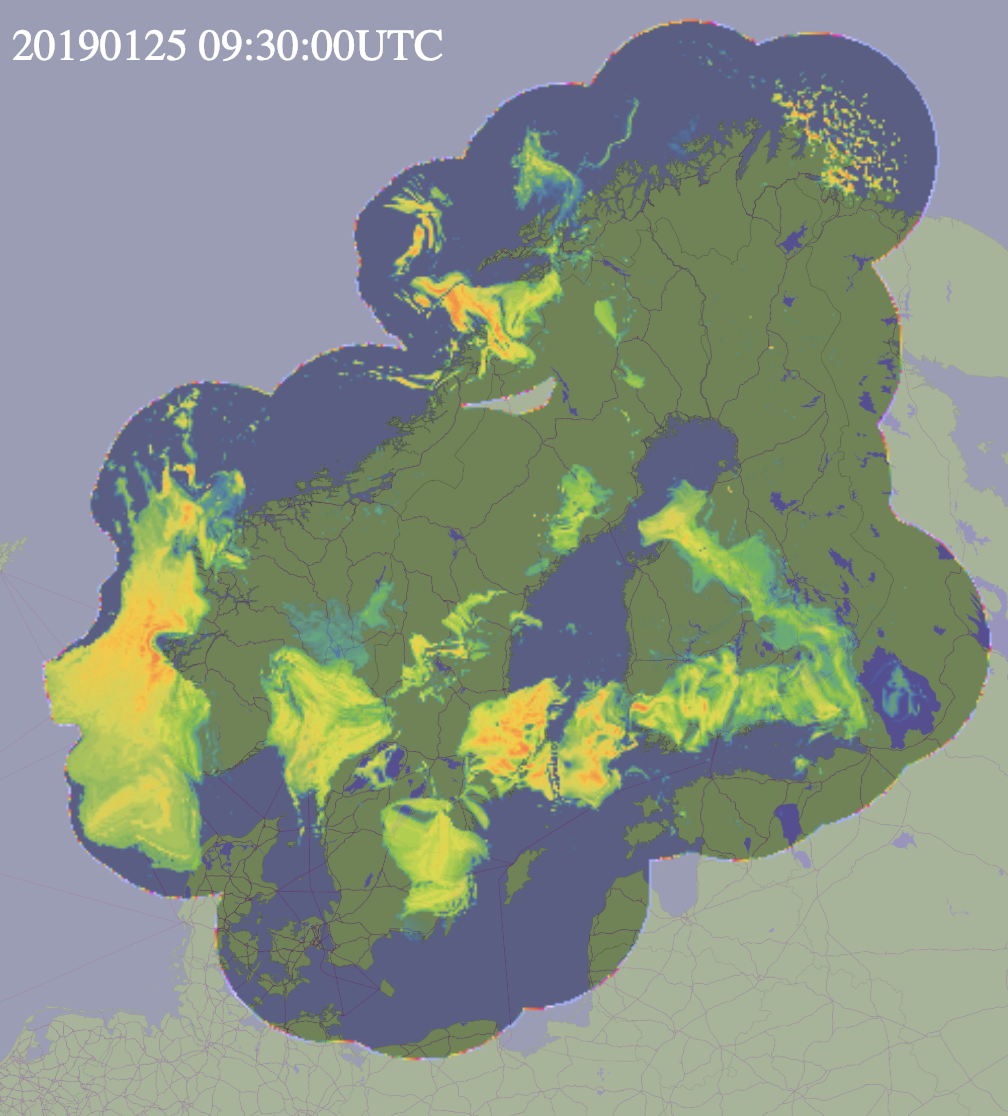 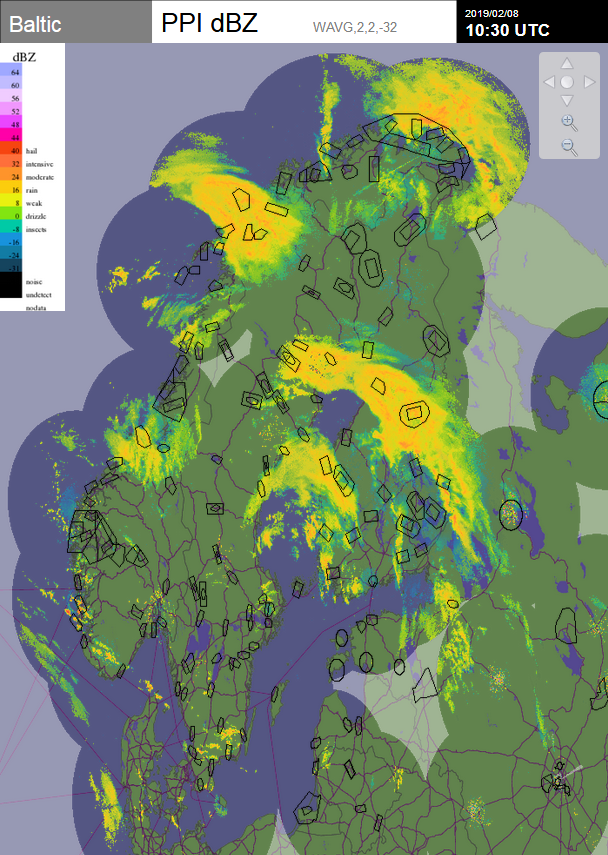 WP1 Radar extrapolated nowcast
Domain: as in image
Timescale: 0-2 h
15
[Speaker Notes: WP1: show also ilmailusaa.fi tuliset demonstration]
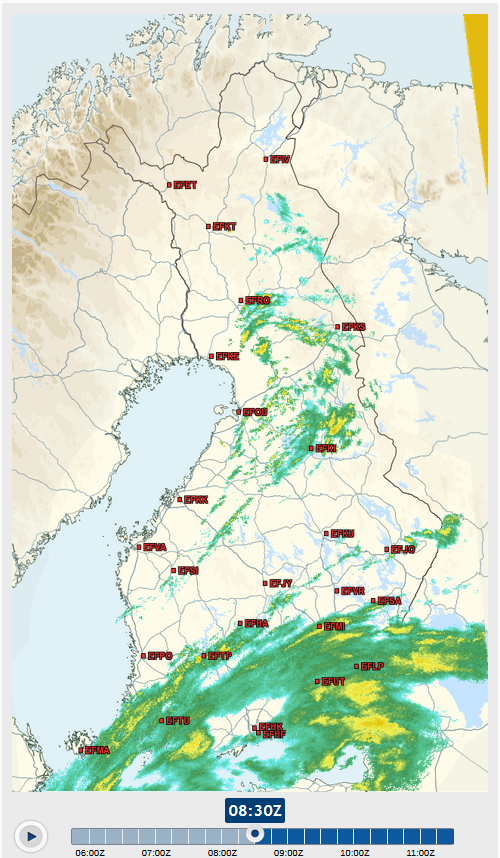 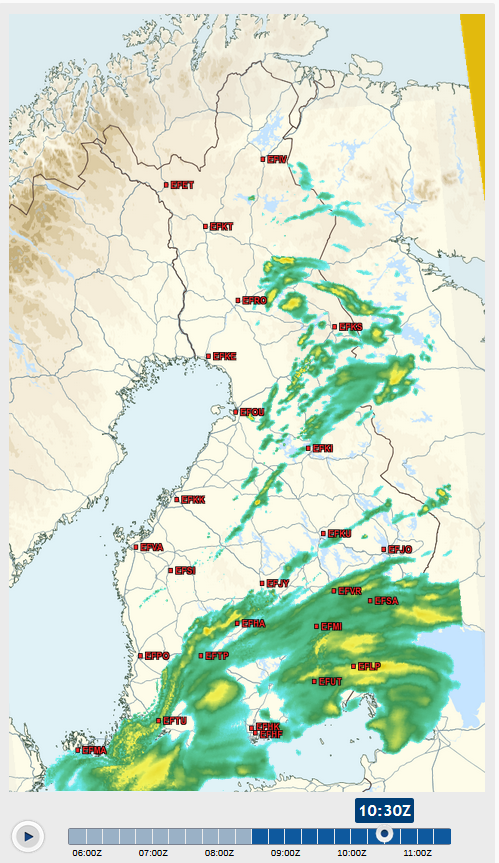 16
[Speaker Notes: Show if ilmailusaa.fi is not working or if no meaningfull precipitation is not on the map.]
WP2 Hazardous weather objects
Electrical power outages due to severe wind gusts, downburst produced by a rapidly moving mesoscale convective system
17
[Speaker Notes: Example on WP2 hazardous objects]
WP5 MNWC
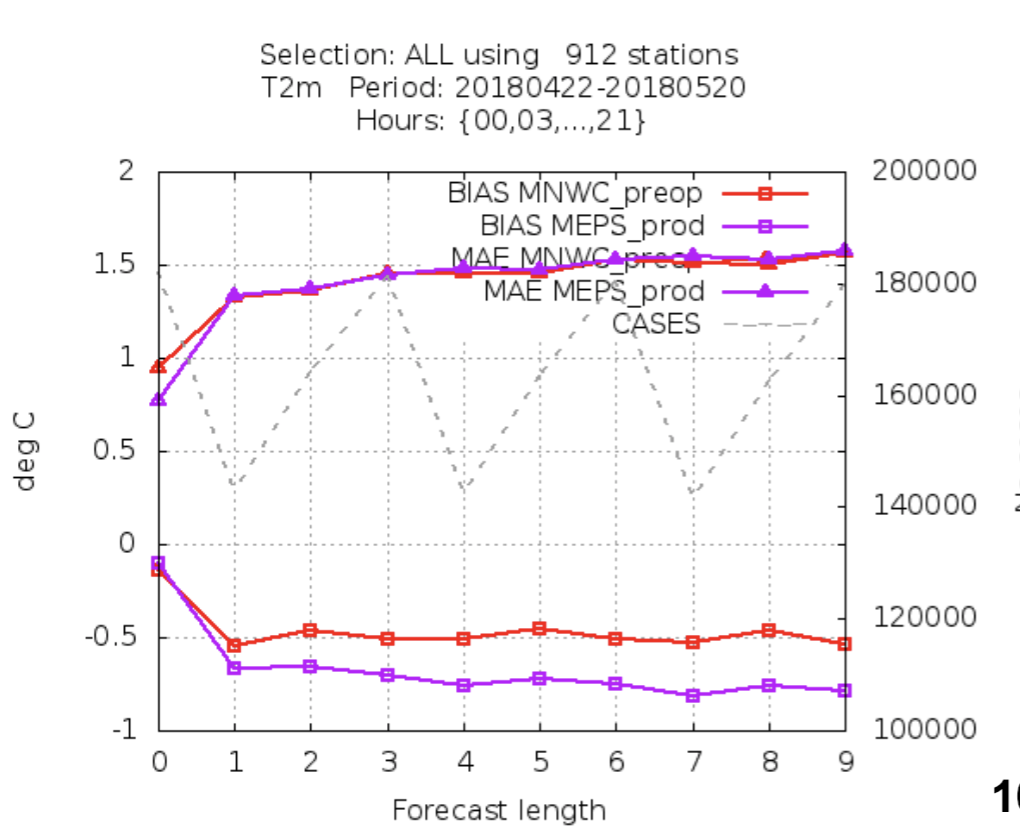 Improvements in verification scores for most surface meteorological variables
Still a need for improvements if the meteorological analysis field, but better (nowcast) forecast than HARMONIE control run
18
[Speaker Notes: Example WP5]
WP5 Nowcast model
Domain: as in image
Timescale: 2-6 h
19
WP6 Numerical weather prediction (NWP) model, data blend
Domain: 
Limited area model as in image
Global model: the whole globe
Timescale: 
Limited area: 6 h – 2½ days
Global model: 2 – 10 days
20
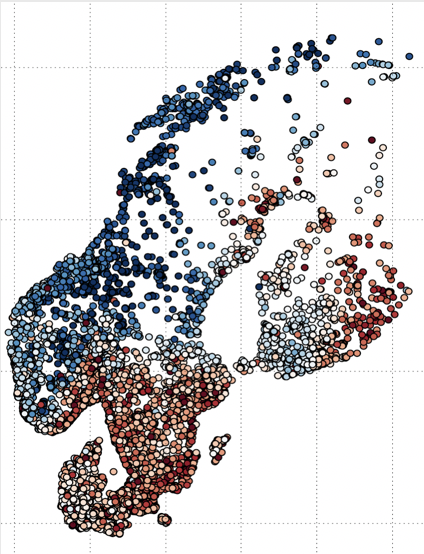 Temperature, pressure
WP8 NetAtmo
Citizen observations network
(°C)
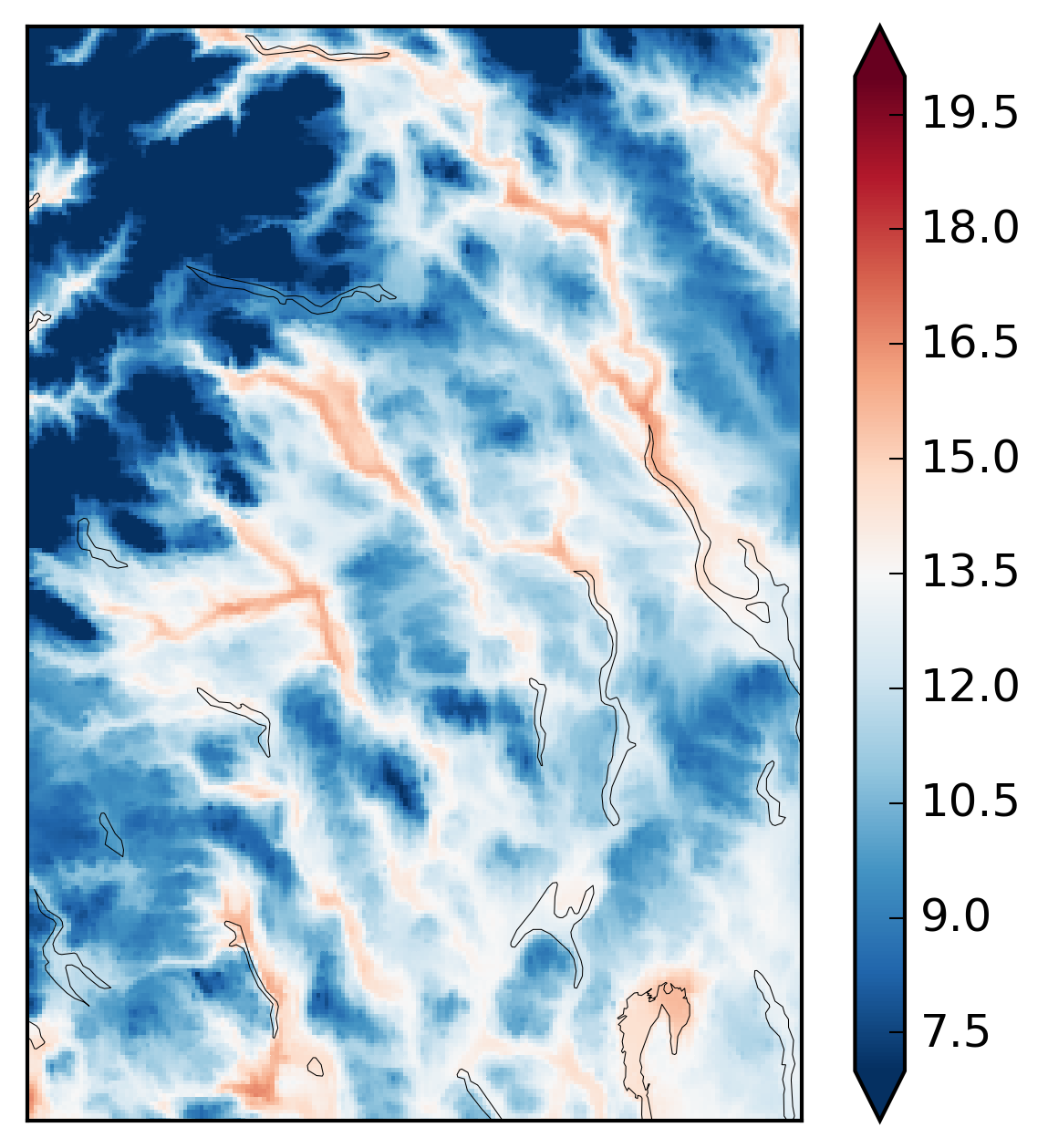 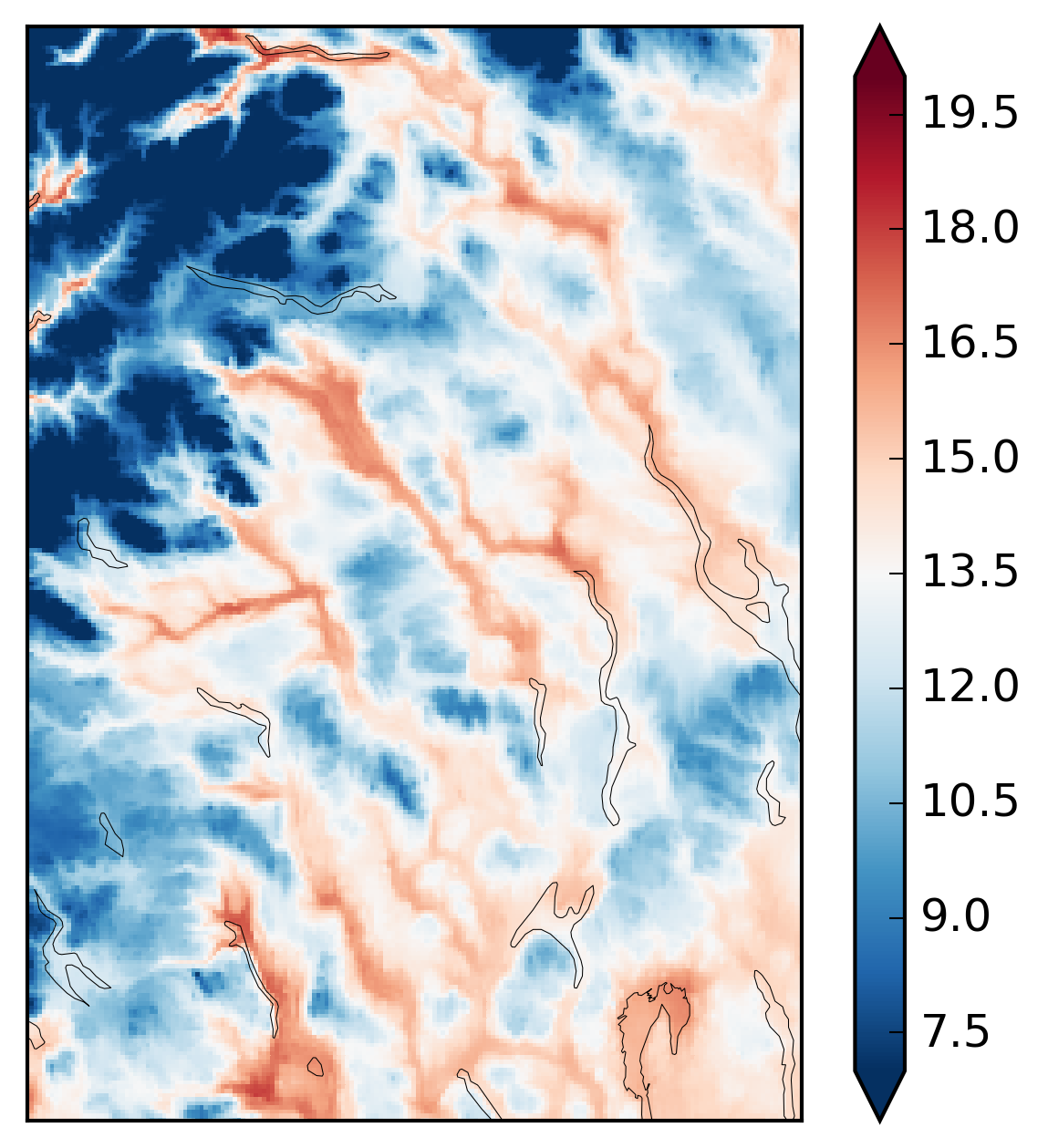 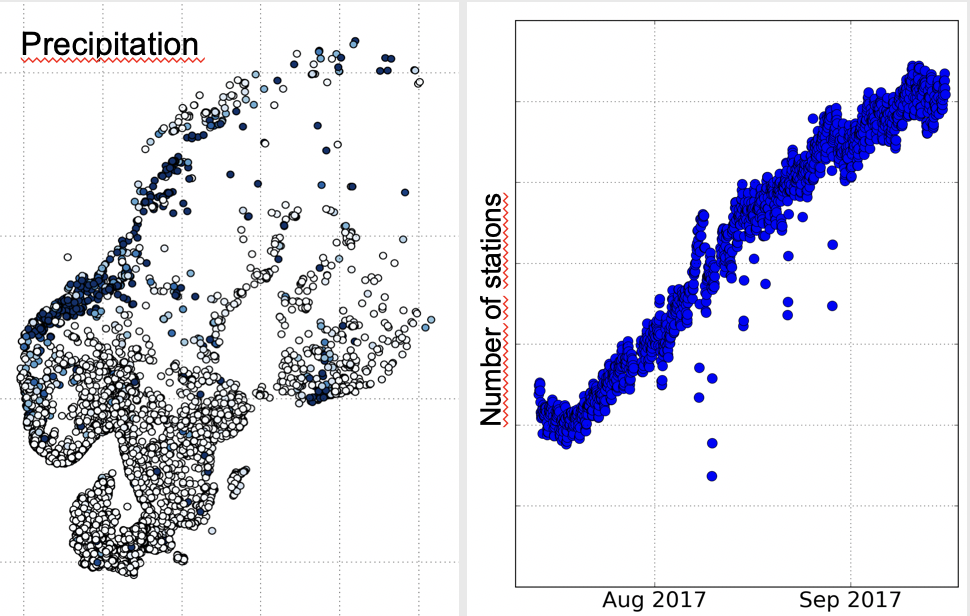 Model + Netatmo
Model
21
[Speaker Notes: WP8]
Airport users opinions– highest negative impact affecting on airport operations
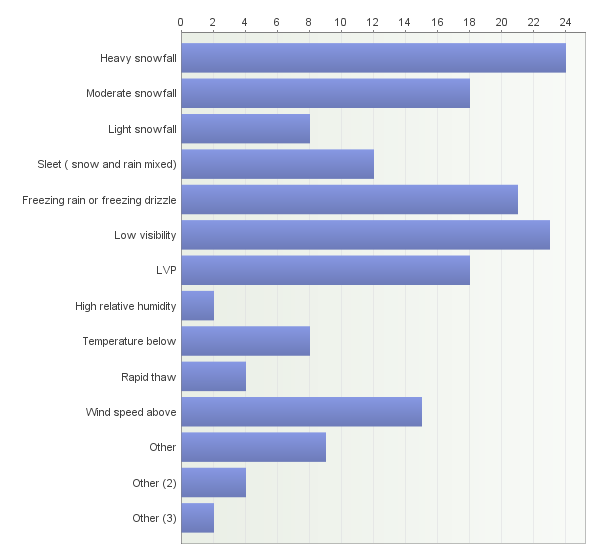 PNOWWA
Heavy snowfall
(low visibility)
Freezing rain and drizzle
Moderate snowfall
Wind speed above
Sleet
PNOWWA
PNOWWA
PNOWWA
the type of winter weather affecting negatively to airport operation (PNOWWA survey)
PNOWWA
[Speaker Notes: You can argue now with this? PNOWWA, Probabilistic Nowcasting of Winter Weather for Airports]
Winter Weather influencing to the Total Airport Management (TAM)
TAM
create an environment enabling airport partners to maintain a joint plan – the Airport Operations Plan 
get full CDM (Collaborative Decision Making) benefits 
efficiency in airport 
enhanced use of airport resources
Extent time horizon from tactical  to pre-tactical and strategic phases.
ROAD WEATHER -> Passengers, Buses, Taxis etc.
ROAD WEATHER -> Ground Handling, Ramp Agents
https://www.eurocontrol.int/eec/public/standard_page/EEC_News_2006_3_TAM.html
NEED OF DEICING? -> Airlines & De-icing agents and coordinators
VISIBILITY -> Approach (and Tower)
RUNWAY STATE ->  Runway Maintenance, Tower, Pilots
PNOWWA
23
Runway maintenance demo
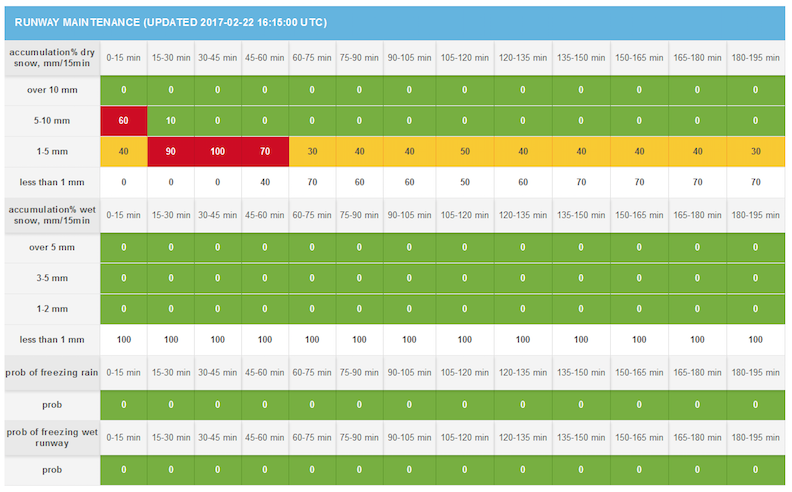 DRY SNOW
PROBABILITIES OF CLASSES (2017)EXCEEDANCE 
PROBABILITIES (2018)
Wet
SNOW
FREEZING RAIN
FREEZING OF WET RUNWAYS
PNOWWA
[Speaker Notes: Up to 3 hours. We aim at providing this information to longer time scales seamless way 6 hours to even couple of days (of course quality forecasts wil eventually decrease).]
De-icing demo
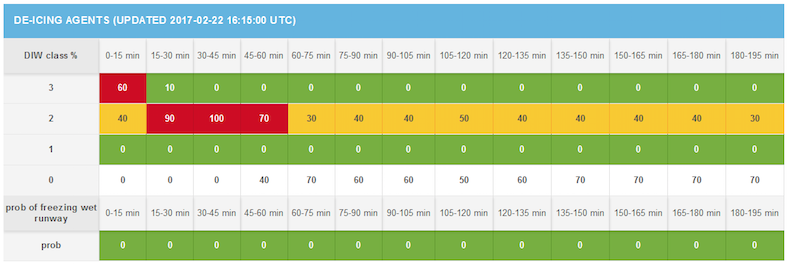 De-icing time of individual airplane is directly dependent on the weather during stay of it on ground.
During weather conditions of high DIW de-icing time of aircraft is long.
DIW=3 -> ice or a lot of snow on the aircraft
DIW=2 -> some amount of snow on the aircraft
DIW=1 -> only frost on the aircraft
DIW=0 -> no de-icing need
[Speaker Notes: Up to 3 hours. We aim at providing this information to longer time scales seamless way 6 hours to even couple of days (of course quality forecasts wil eventually decrease).]
Tower demo
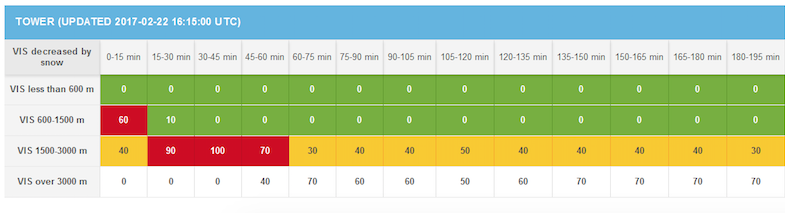 PNOWWA
[Speaker Notes: Up to 3 hours. We aim at providing this information to longer time scales seamless way 6 hours to even couple of days (of course quality forecasts wil eventually decrease).

Only influence of snow precipitation is taken into account! 
No fog, mist or drifting/blowing snow

Also to take into account fog, mist, drifting/blowing snow.]
PNOWWA Scientific demo 2017
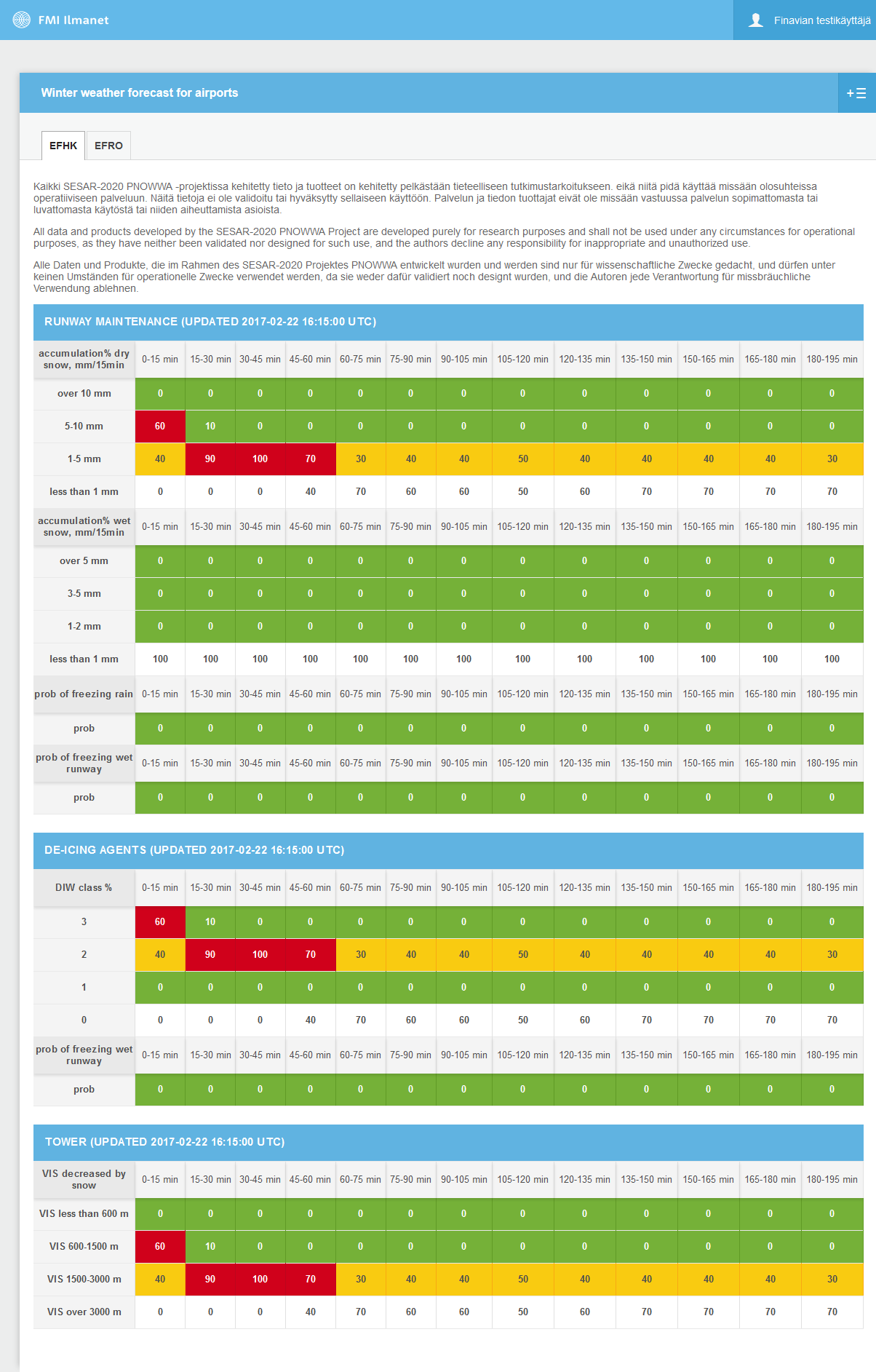 On line service with automatic update
Tailored products to:
Runway maintenance
De-icing agents
Tower
Probabilities of the weather categories defined with users are used to individual users
Forecasted parameters:
Accumulation of DRY snow
Accumulation of WET snow
Probability of freezing rain
Probability of freezing of wet runways
De-icing weather type (categories dependent on the time of individual plane de-icing duration
Decrease of visibility CAUSED BY SNOW (fog or mist outscored)
PNOWWA
Airport Forecast
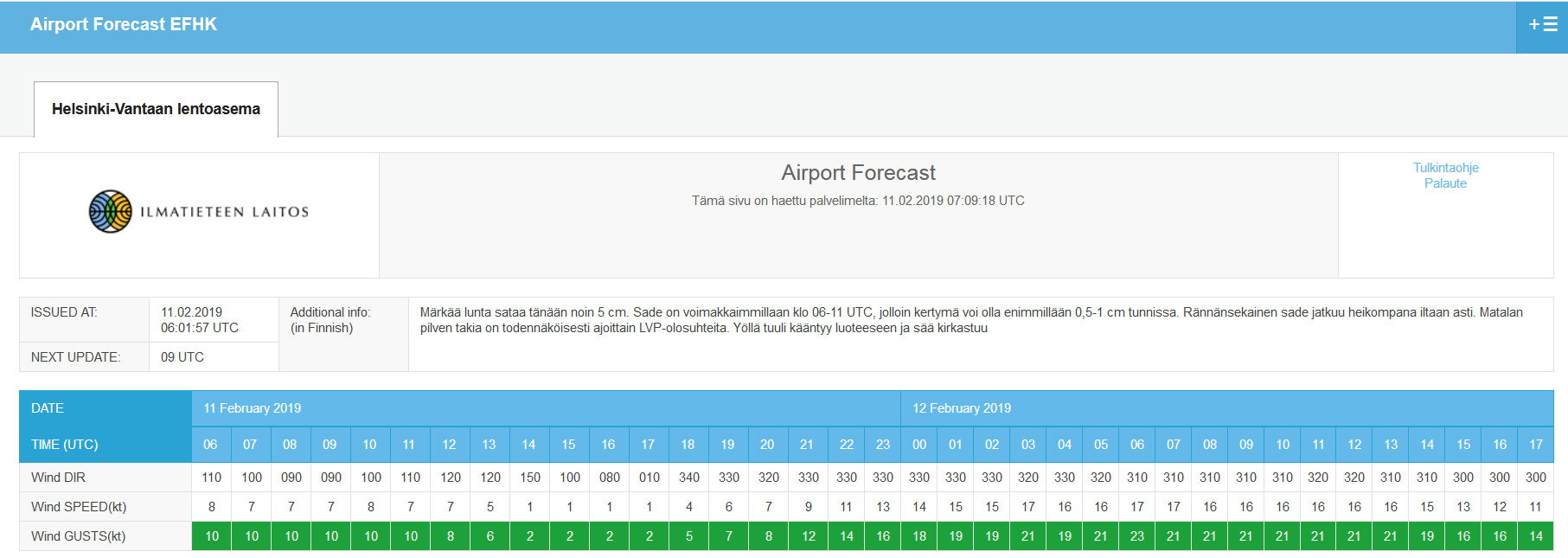 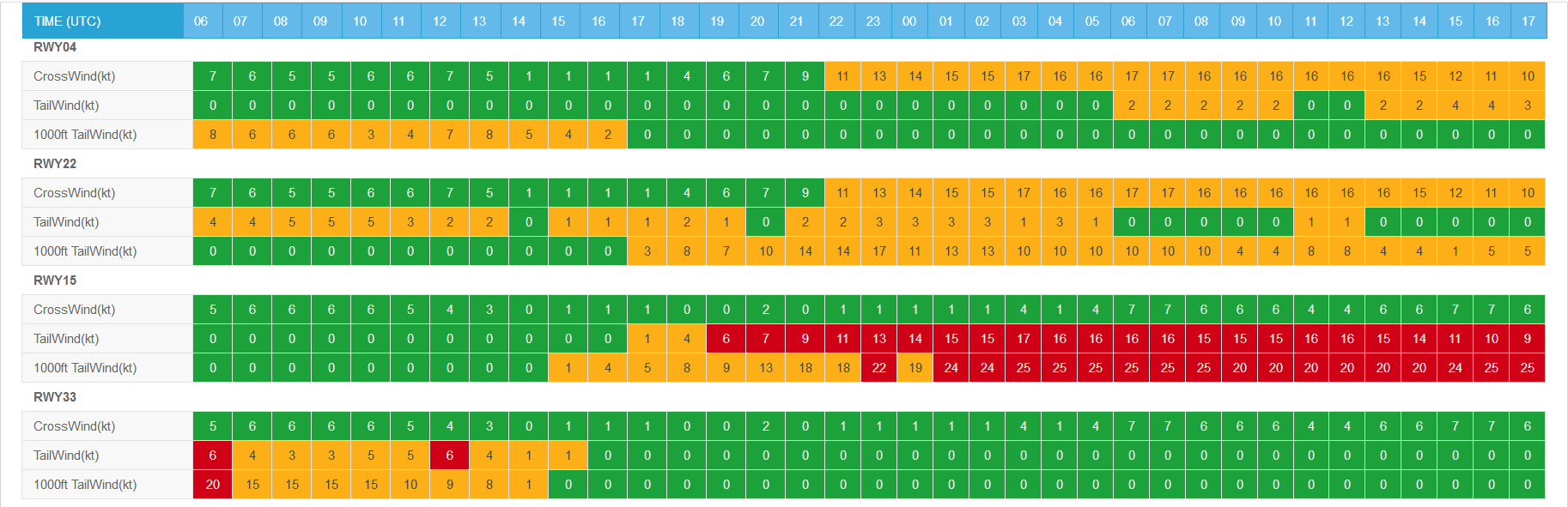 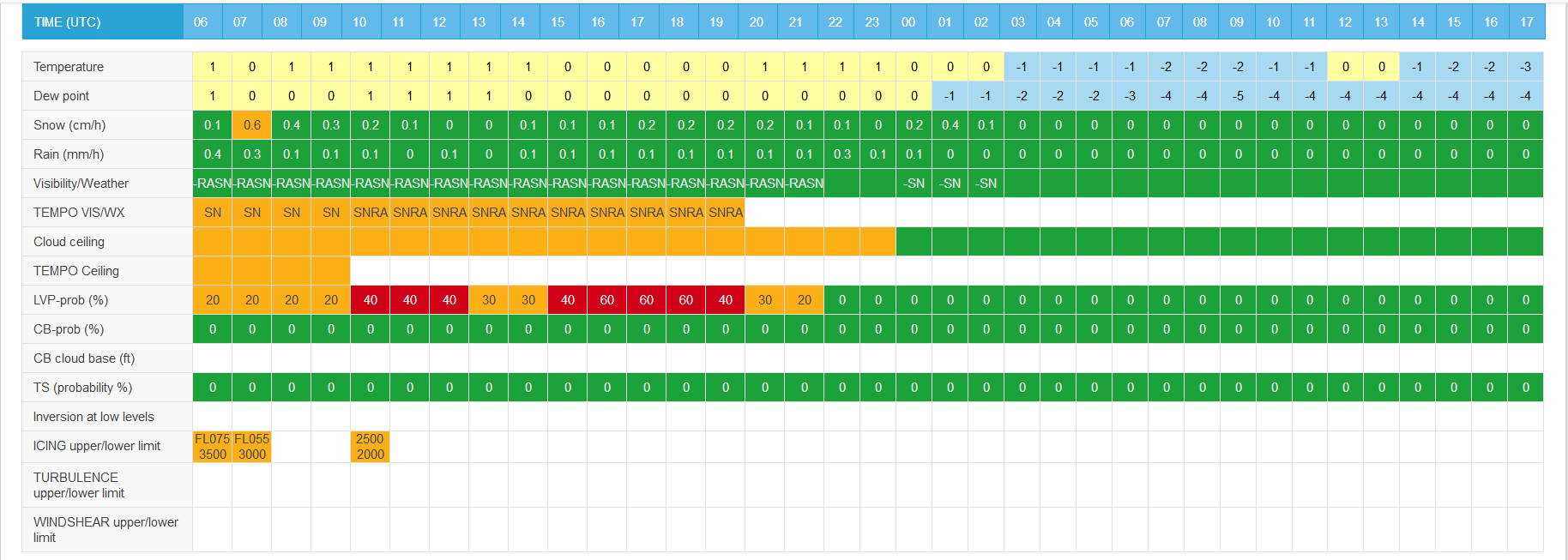 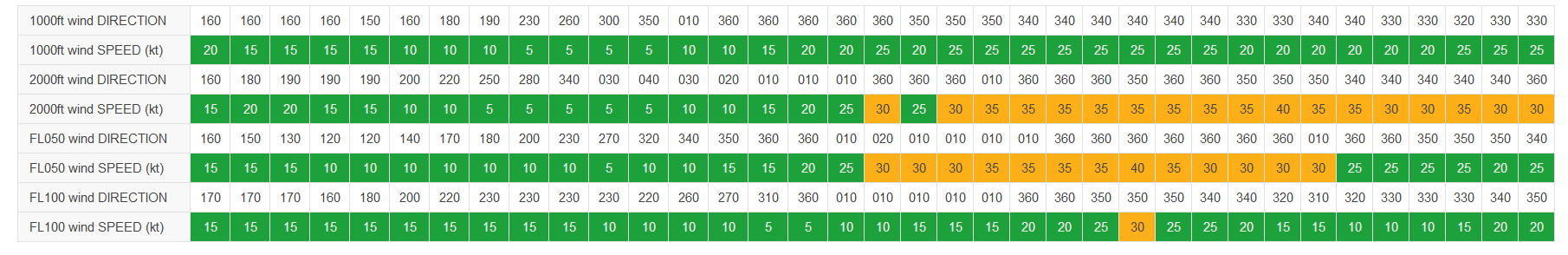 28
[Speaker Notes: Green weather has no impact, orange/yellow moderate impact, red high impact. Change during rush hour from green to red might mean increased workload for air traffic controller in duty.]
5. Conclusions
FMI Nowcasting System (ULJAS) development well under way, but still early days to showcase impacts
PNOWWA data will be included
First real results by the end of 2019
Aims at providing all relevant meteorological variables and their probabilities
Also winter precipitation with snow, wet snow, slush, freezing rain/drizzle will be included.
Output data will be but behind APIs
Some of the data will be free to use
Workload: poor forecast?
29
[Speaker Notes: These should be changed. Only some FMI internal meaning.  API application programming interfaces.

Strong mandate from FMI board of directors to implement nowcasting methods
Project requires resources from all corners of FMI and commitment from a large pool of experts]
Thank you!
Jaakko.Nuottokari@fmi.fi 
Head of Aviation and Defence
Finnish Meteorological Institute
Jarkko.Hirvonen@fmi.fi
Senior Meteorologist
Finnish Meteorological Institute
30